GRČIJA
LEGA
- Sredozemlje, skrajni jug Balkanskega polotoka
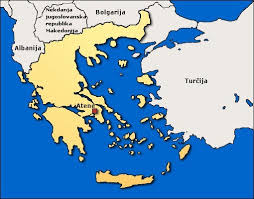 GLAVNO MESTO
Atene, katere so znane predvsem po Akropoli
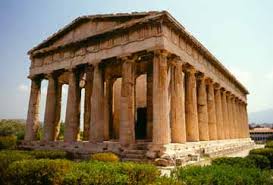 VELIKOST
131.990 km²
PREBIVALCI
Približno 11.244.000
MEJNE DRŽAVE
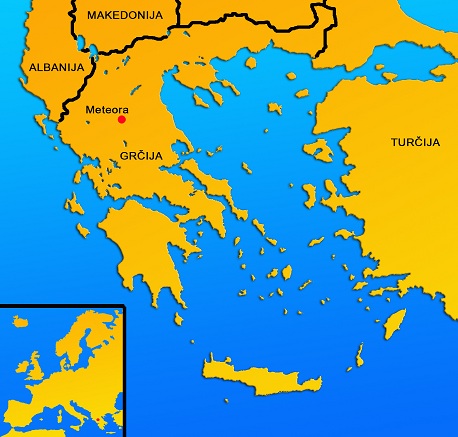 -Albanija,
-Makedonija,
-Bolgarija,
-Turčija
POKRAJINSKE ENOTE
-Atika,
-Osrednja Grčija,
-Osrednja Makedonija,
-Kreta,
-Vzhodna Makedonija in Trakija
-Epir,
-Jonski otoki,
-Severnoegejski otoki,
-Peloponez, 
-Južnoegejski otoki,
-Tesalija,
-Zahodna Grčija,
-Zahodna Makedonija
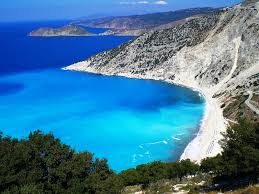 PODNEBJE
-sredozemsko:
topla in suha poletja, mile in deževne zime
NARAVNA DEDIŠČINA
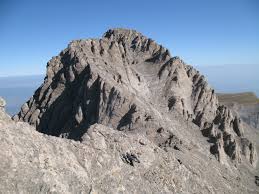 -gora Olimp- živel bog Zevs
-otok Santorini- znan po vulkanih kikladski arhitekturi (hiške modro-bele barve)
-modra špilja (jama),
-gora Atos- znana po
 samostanih
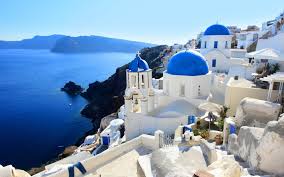 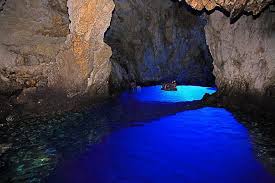 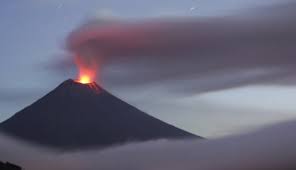 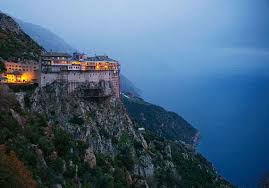 KULTURNA DEDIŠČINA
-Akropola- posvečena
boginji Ateni in
 Pozejdonu,
-samostani v Meteori-
zelo nedostopni,
-palača v Knososu- ena 
največjih
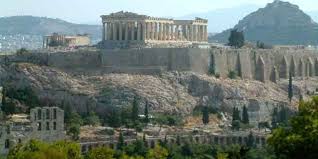 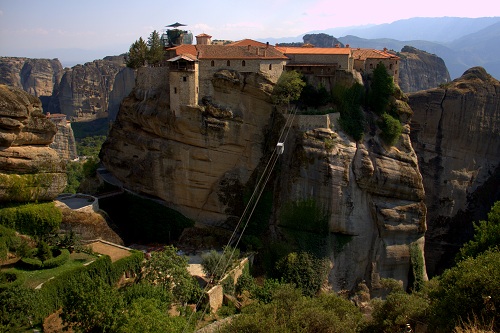 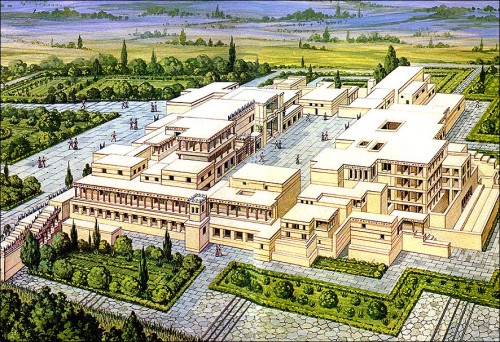 GOSPODARSTVO
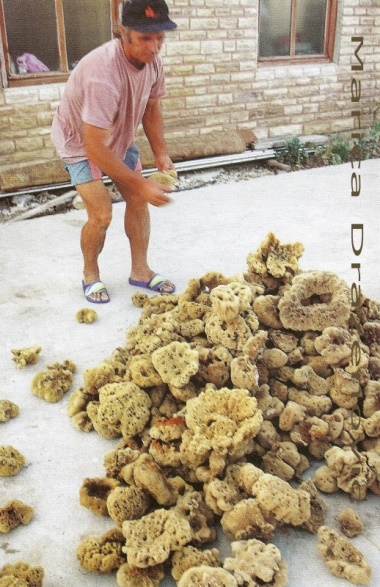 -kmetijstvo, 
-turizem,
-ribolov,
-spužvarstvo
JEZIK
Grščina
DRŽAVNI SIMBOLI
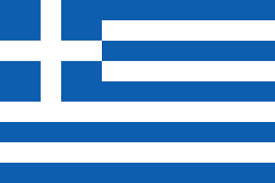 - zastava,
- grb,
- Himna (Svoboda)
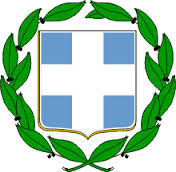 ZNAMENITI PREBIVALCI
-Nana Mouskouri (umetnica),
-Helena Paparizou (pevka),
-Maria Nafpoliotou (igralka),
-Plutarch (pisatelj),
-Sokrat (filozof),
-Pitagora (matematik, filozof),
-Eratosten (matematik, geograf),
-Arhimed (astronom, filozof),
-Platon (filozof)
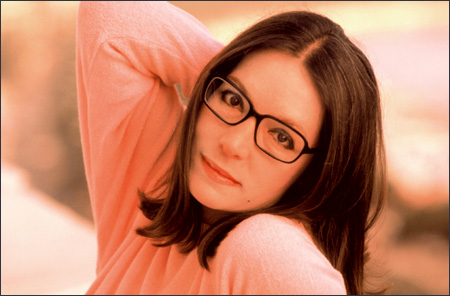 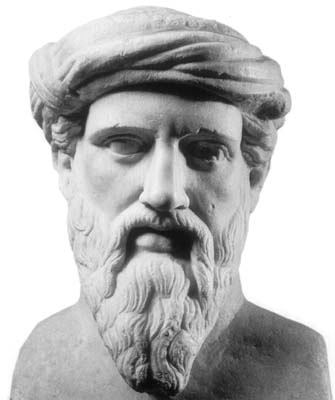